以神为乐的人生
路加福音  1：26-38，46-48
祈  祷
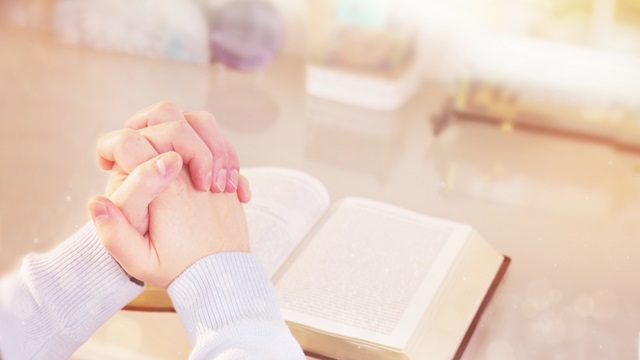 将临期
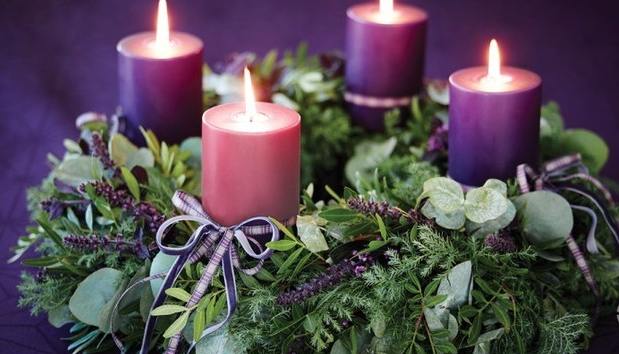 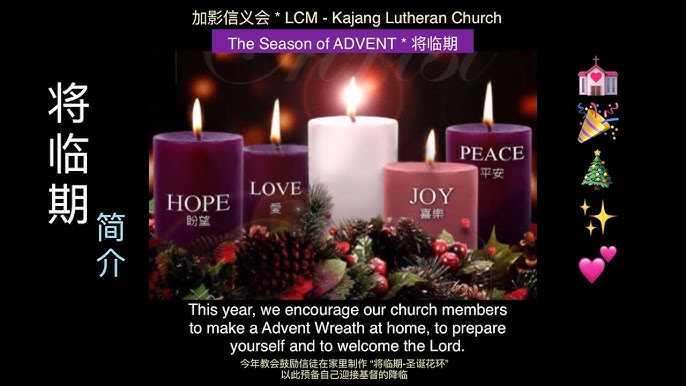 一、因顺服神而有的喜乐
         （路1：26-38）
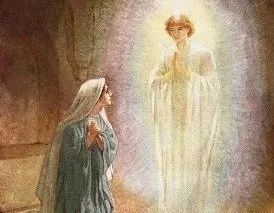 马利亚生长的环境
周围舆论带给她的压力

 触犯了律法，性命的危险

婚约的破裂。
马利亚说：“我是主的使女，情愿照你的话成就在我身上”。

马利亚的顺服成为了她喜乐的源泉

马利亚的顺服成就了上帝救恩计划
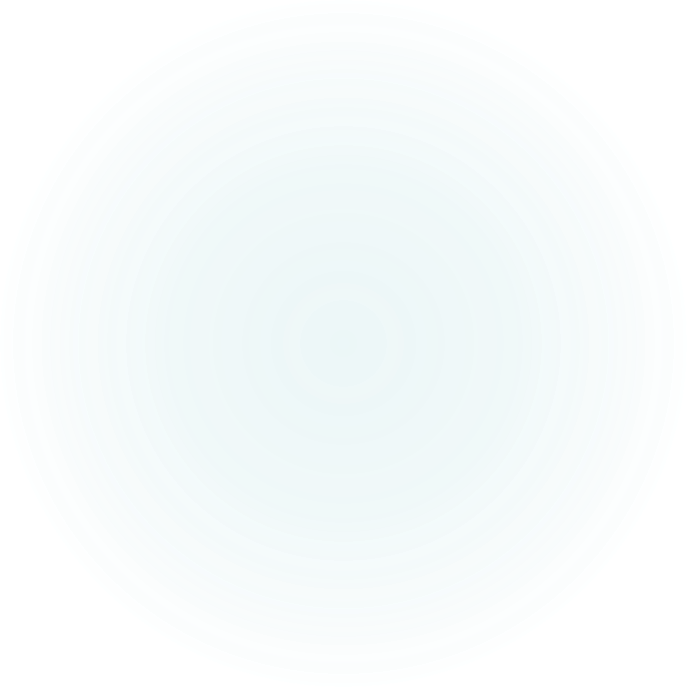 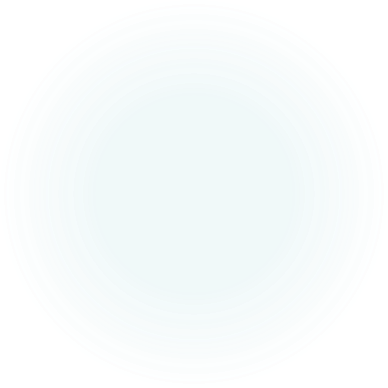 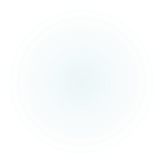 顺服是什么？
顺服不是：我把所有的事情都搞清楚了，所有的事情都明白了，所有的事情都是合理的状况，我去听从顺服。

顺服是：即使我不完全明白，不是完全理解，甚至有的时候似乎也不合理，但因为我对神主权的降服，信心，我选择听从，选择顺服。
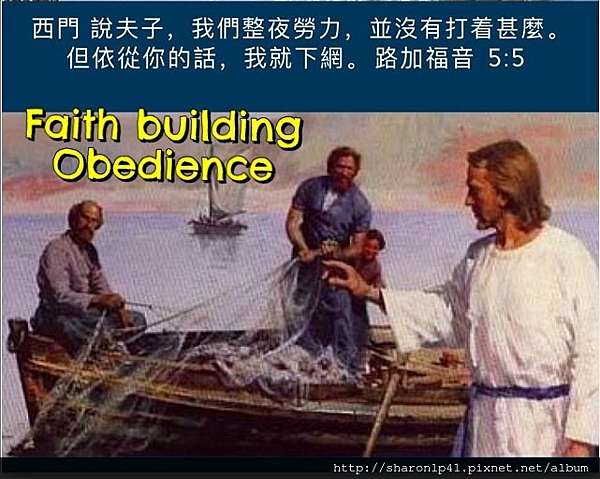 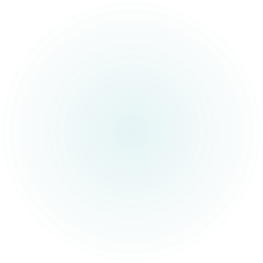 二、尊主为大带来的喜乐     （1：46-48）
马利亚说，我心尊主为大，我灵以神我的救主为乐，因为祂顾念祂使女的卑微，从今以后，万代要称我为有福。
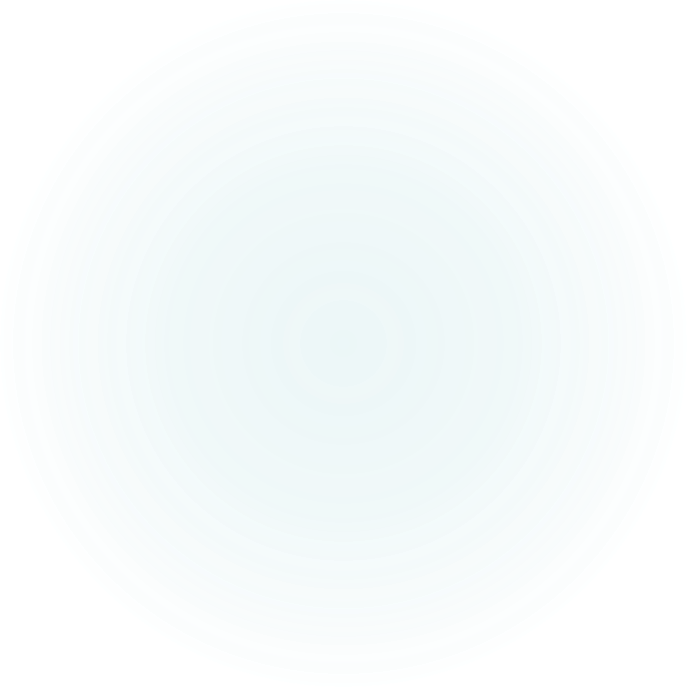 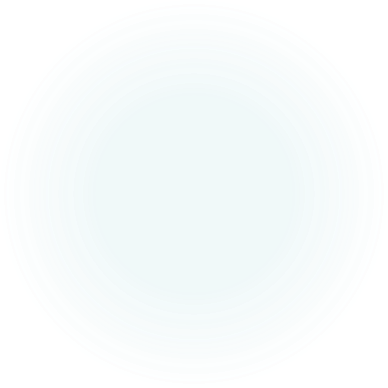 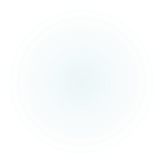 大卫说：“我将耶和华常摆在我面前，因祂在我右边，我便不致摇动。因此，我的心欢喜，我的灵快乐，我的肉身也要安然居住”。
优先次序的设立：

      让神居首位，
       尊主为大，
     关系的定位调整。
E世代的调查显示
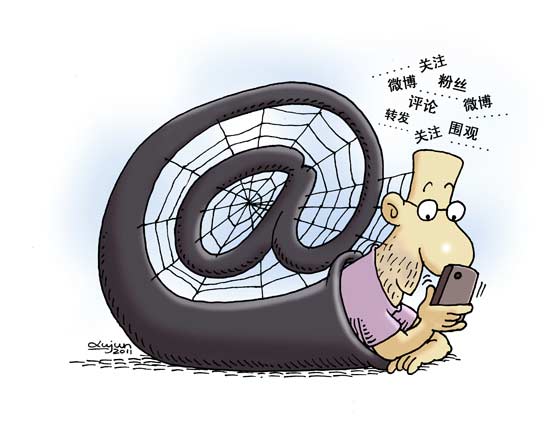 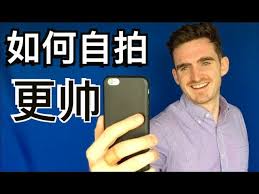 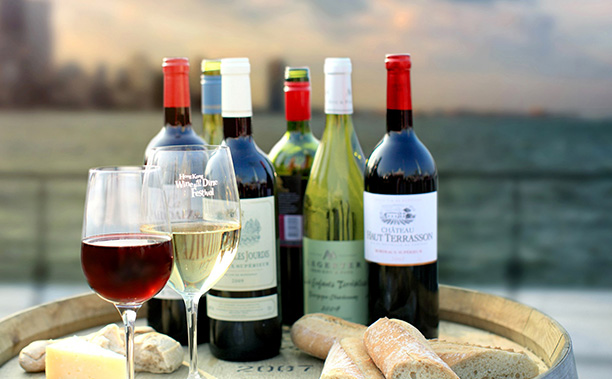 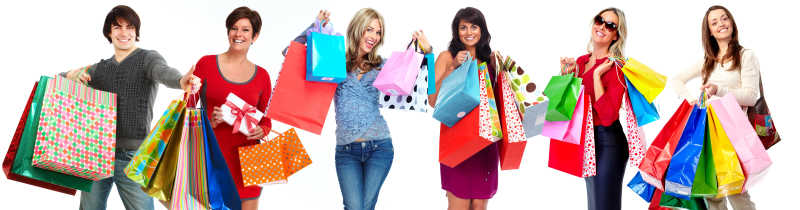 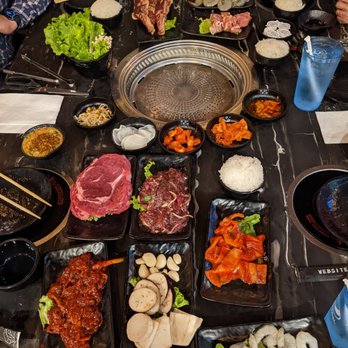 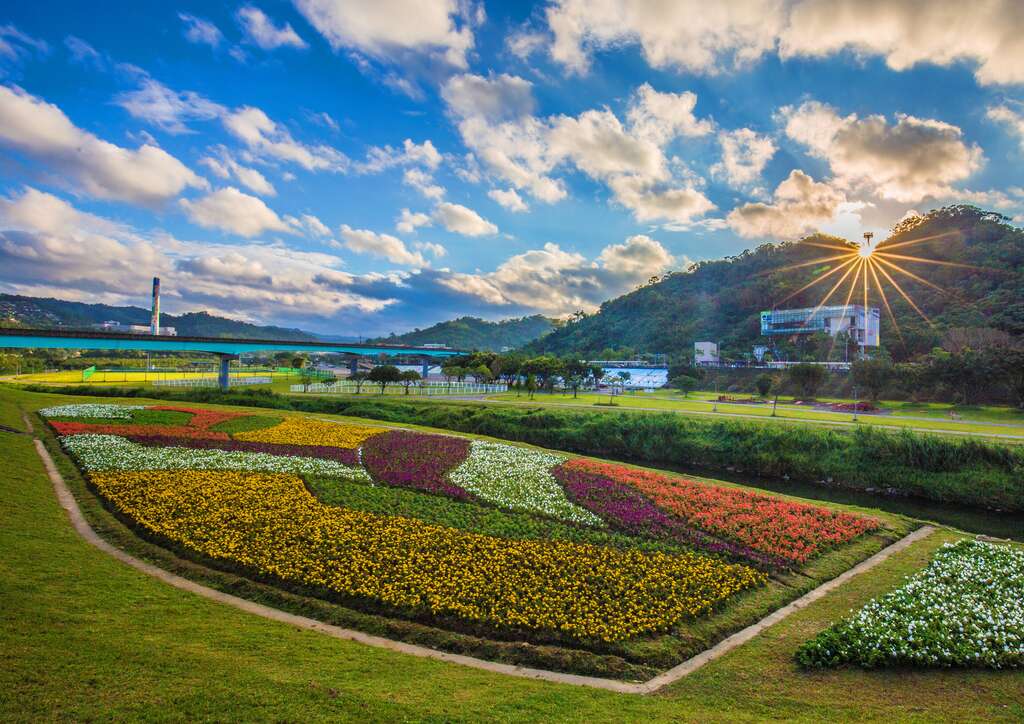 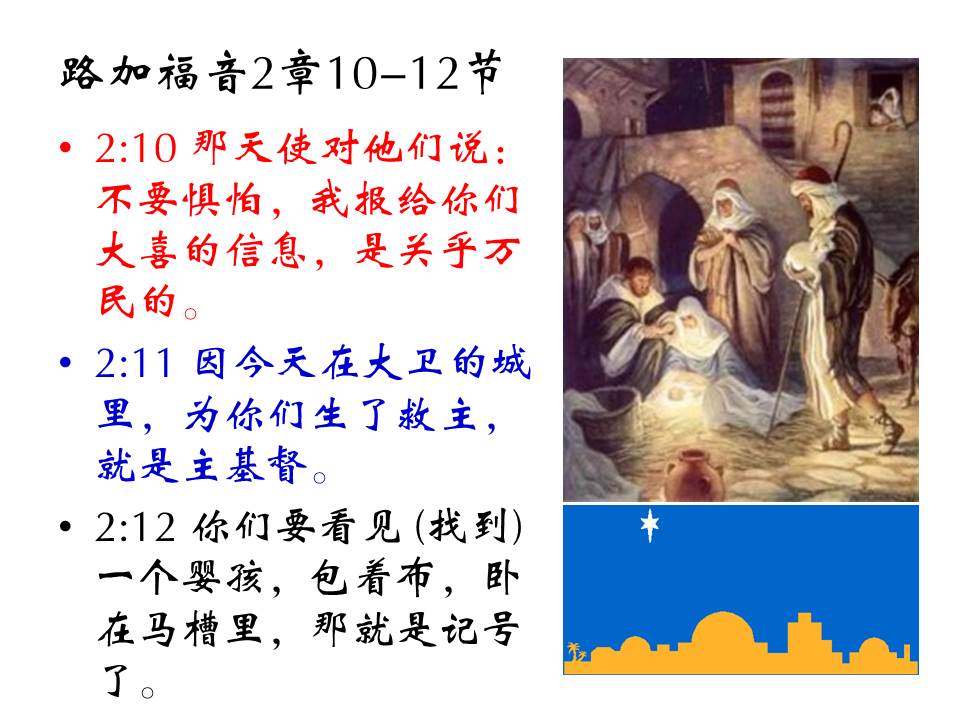 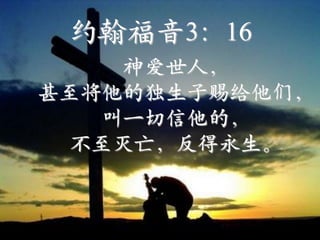 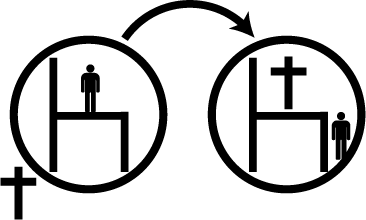 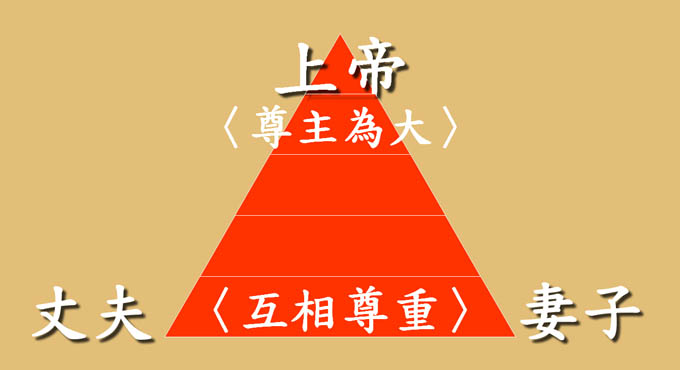 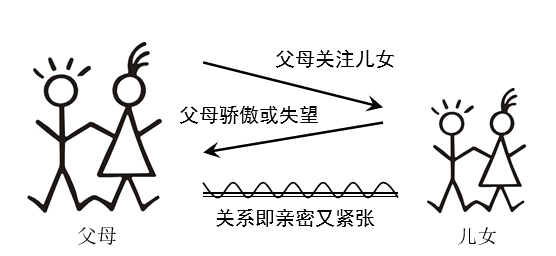 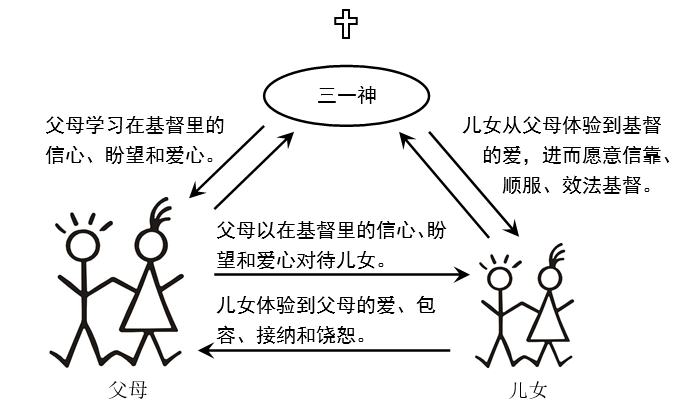 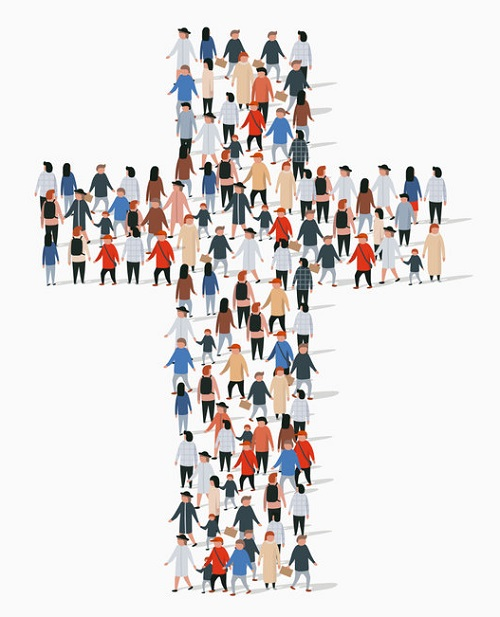 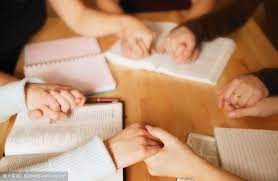 祈祷